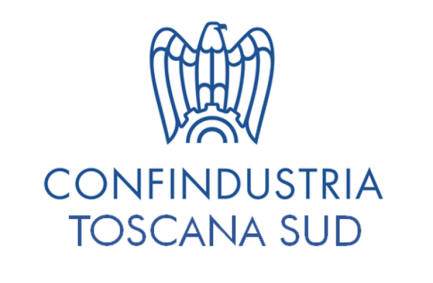 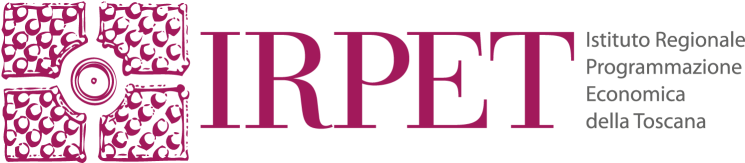 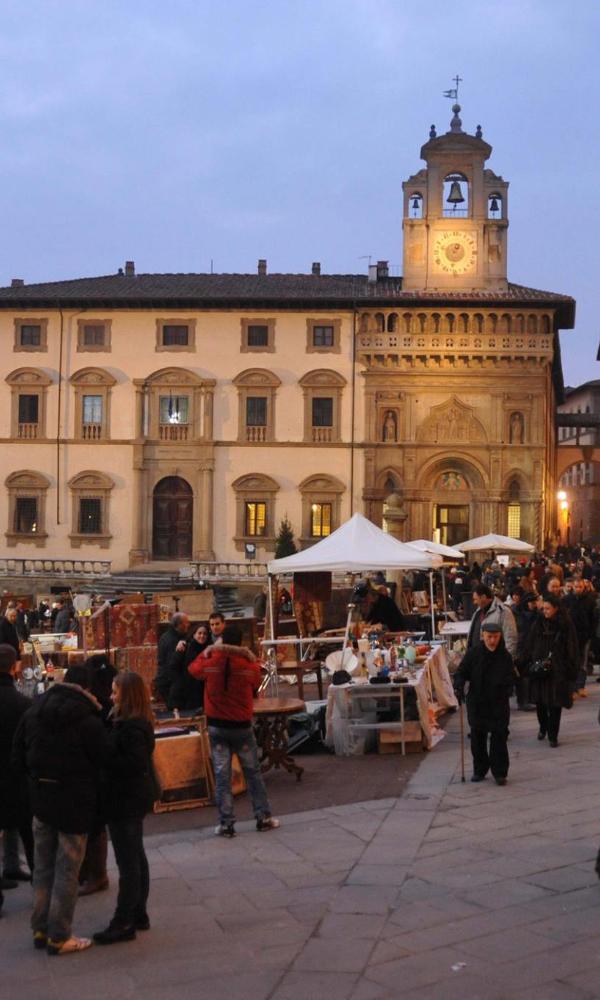 La provincia di Arezzo: dati ed evidenze a supporto dell'orientamento
In sintesi
Obiettivi Fornire un quadro conoscitivo: a) del sistema produttivo, b) dell’occupazione della popolazione residente e c) dei fabbisogni di professionalità espressi dal tessuto economico
A chi? (i) ai giovani e alle loro famiglie per orientarsi nelle scelte; (ii) agli attori della formazione per meglio indirizzare la missione formativa; (iii) alle imprese per riflettere sulle loro traiettorie di sviluppo; (iv) alle istituzioni impegnate nelle politiche del territorio
Perché? Le imprese hanno esigenze che non sanno sempre comunicare, talvolta vedere o prevedere, mentre le famiglie possono non avvertire l’importanza di un orientamento che aiuti i ragazzi a fare scelte formative coerenti con una felice transizione nel mercato del lavoro
Metodo Una lettura sistematica, su base territoriale, delle caratteristiche strutturali del sistema produttivo e occupazionale (Fase 1). Una indagine sulla domanda di professionalità e competenze che esprime il sistema produttivo (Fase 2). Il tutto finalizzato a restituire agli attori sociali e alle istituzioni del territorio un quadro di conoscenze funzionali all’attività di orientamento e programmazione dell’offerta formativa
Ieri ed oggi: i sistemi locali della Provincia di Arezzo
Ieri e oggi: le specializzazioni
Da “ Lo sviluppo economico della Toscana”, (a cura di) G. Becattini,  IRPET 1975
Istat, i mercati locali del lavoro
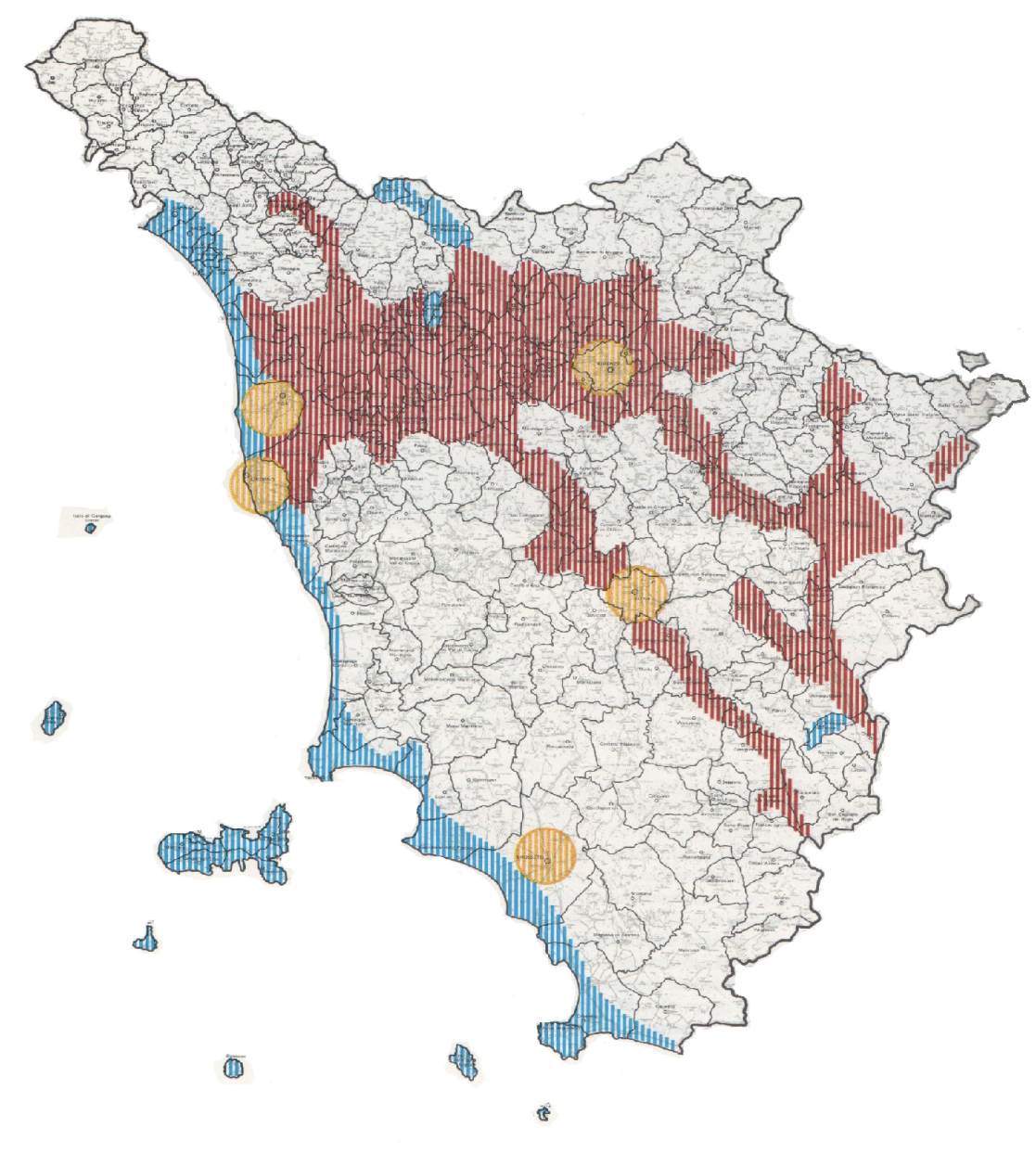 Campagna urbanizzata
Aree turistico-industriali
Aree urbane
Campagna
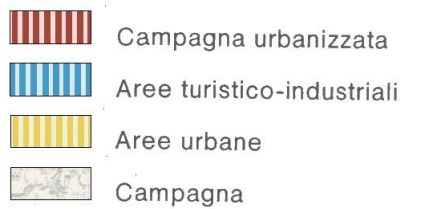 Arezzo rimane un’area a vocazione industriale
Arezzo, un’area a vocazione industriale
Arezzo è la 4° Provincia italiana per imprese manifatturiere su popolazione (11 imprese manifatturiere ogni 1000 ab.) e la 2° Provincia toscana dopo Prato e la 20° Provincia italiana per addetti manifatturieri su popolazione (96 addetti manifatturieri ogni 1000 ab.) e sempre la 2° Provincia toscana dopo Prato.
Sistema economico locale di Arezzo
Occupazione presente e residente: chi attrae lavoro
Una relativa maggiore presenza di forza lavoro residente occupata
Tassi di occupazione nei sistemi locali del lavoro
Le specializzazioni produttive
Specializzazioni produttive (stime IRPET 2019)
Agricoltura
Alimentare
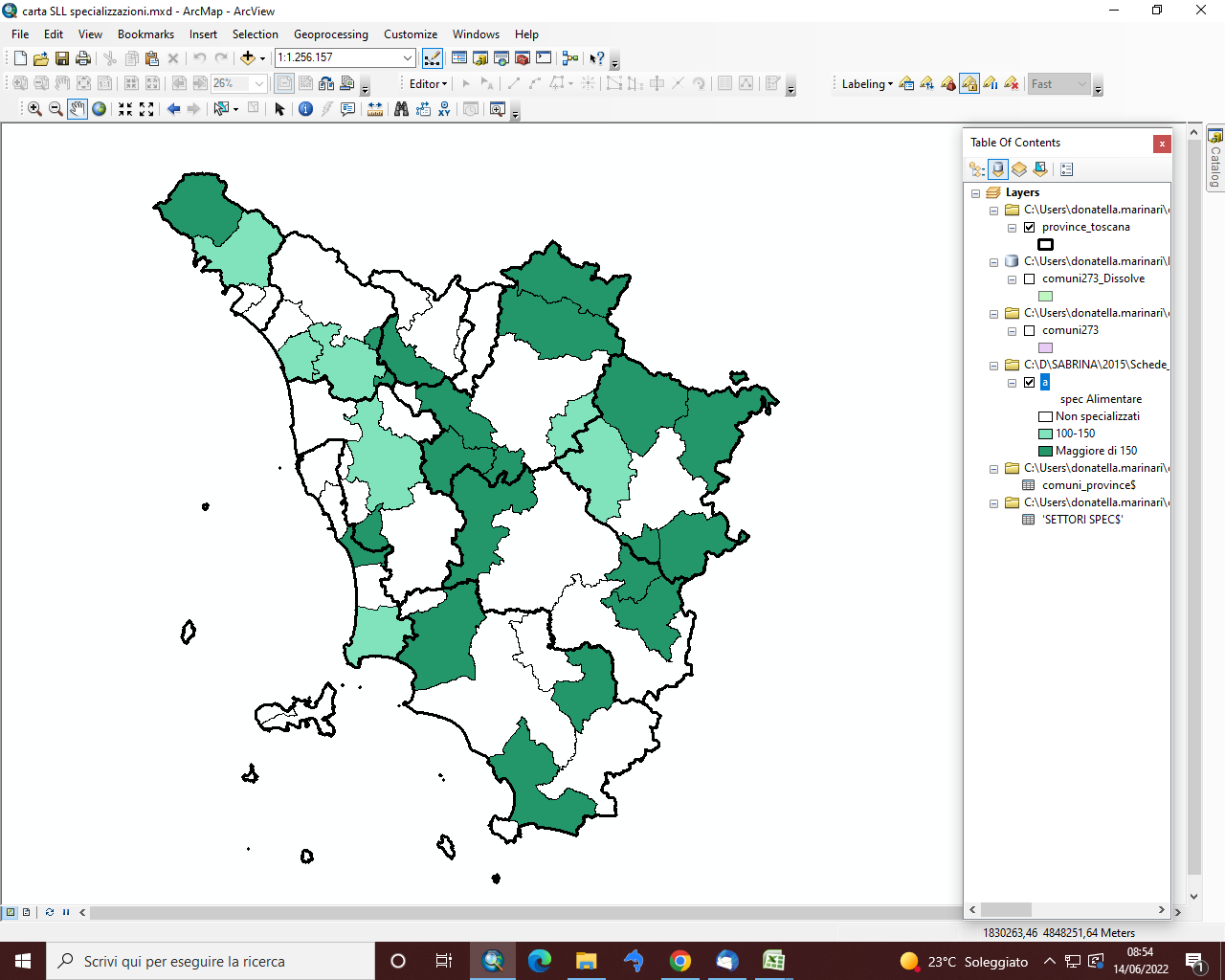 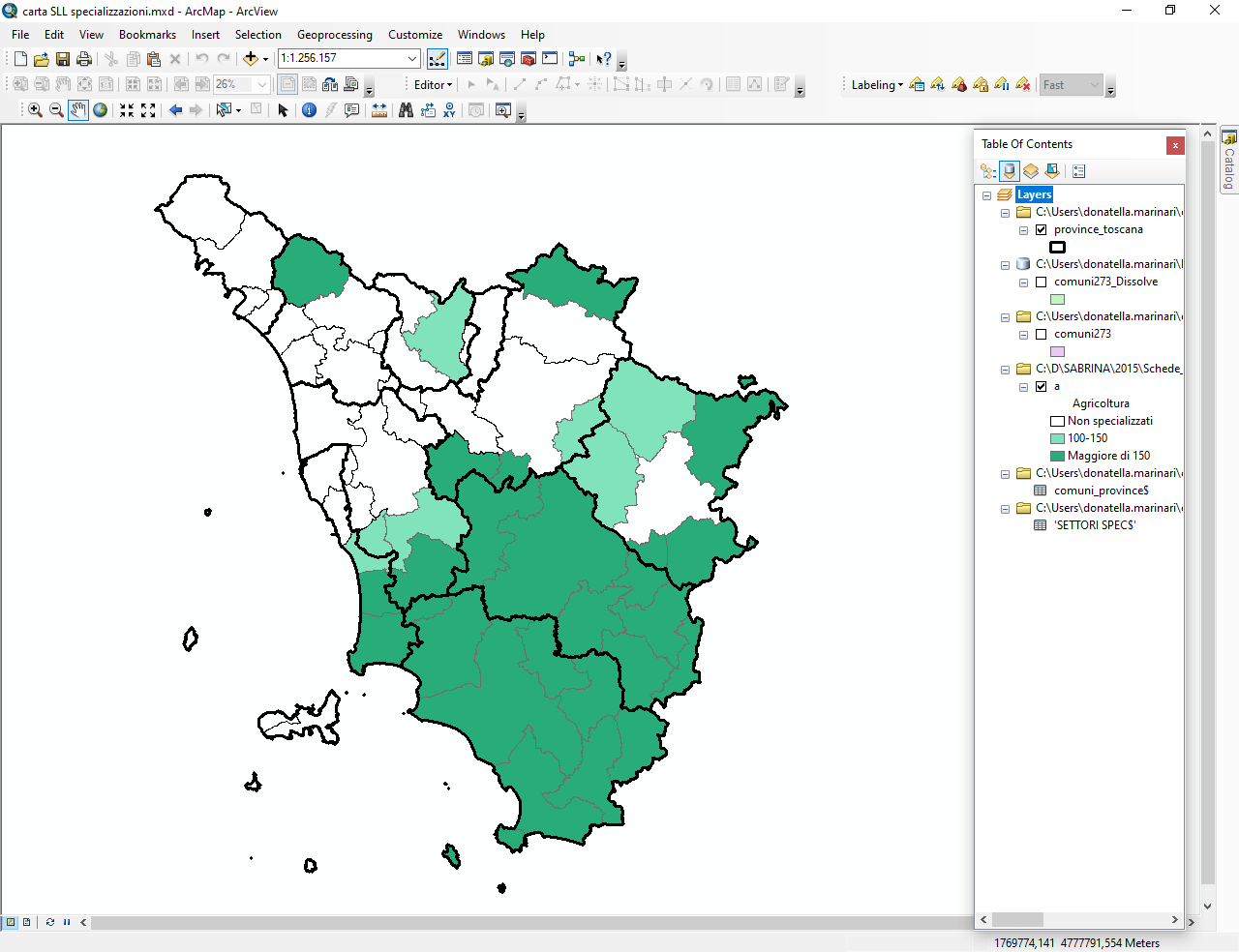 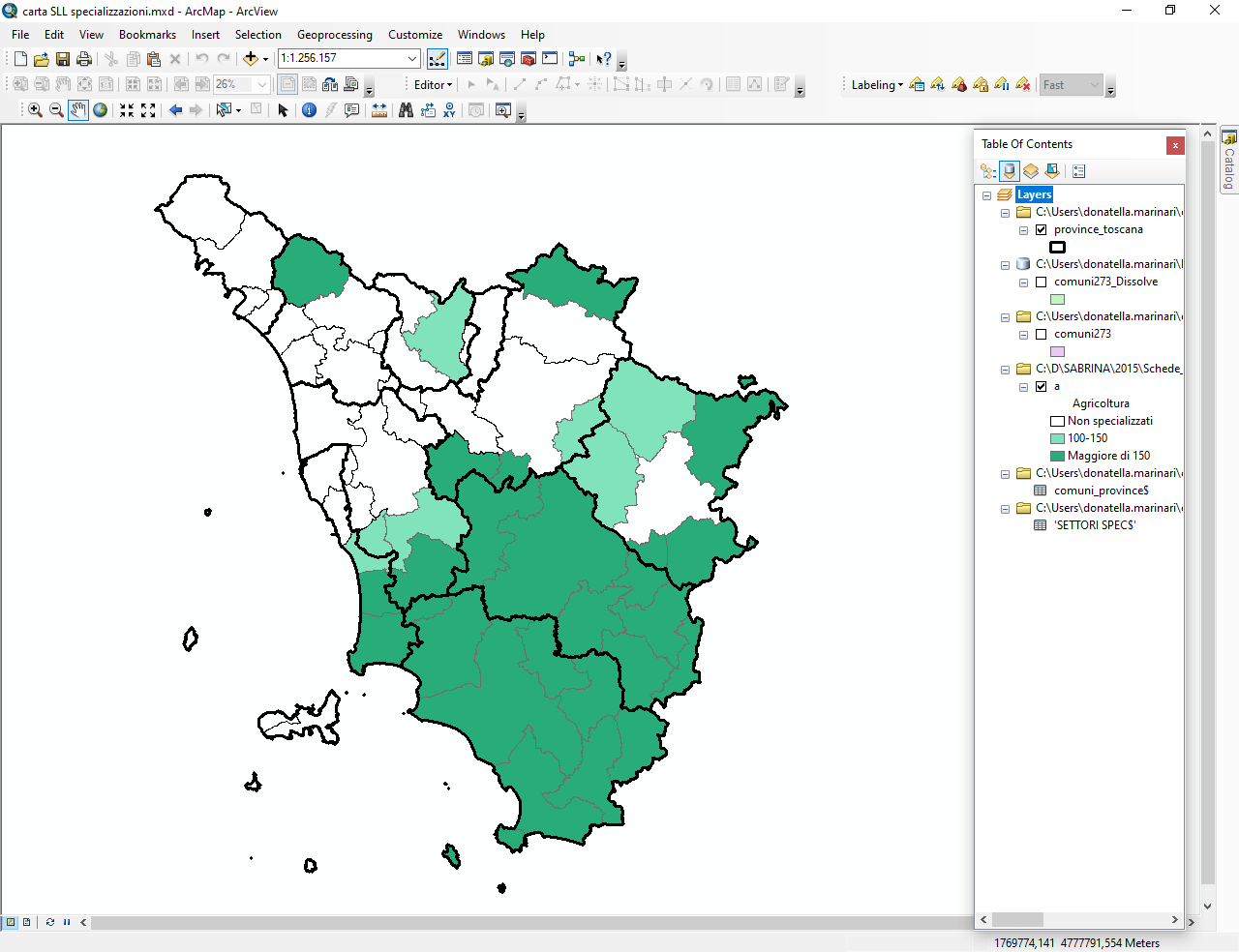 Specializzazioni produttive (stime IRPET 2019)
Pelletteria
Calzature
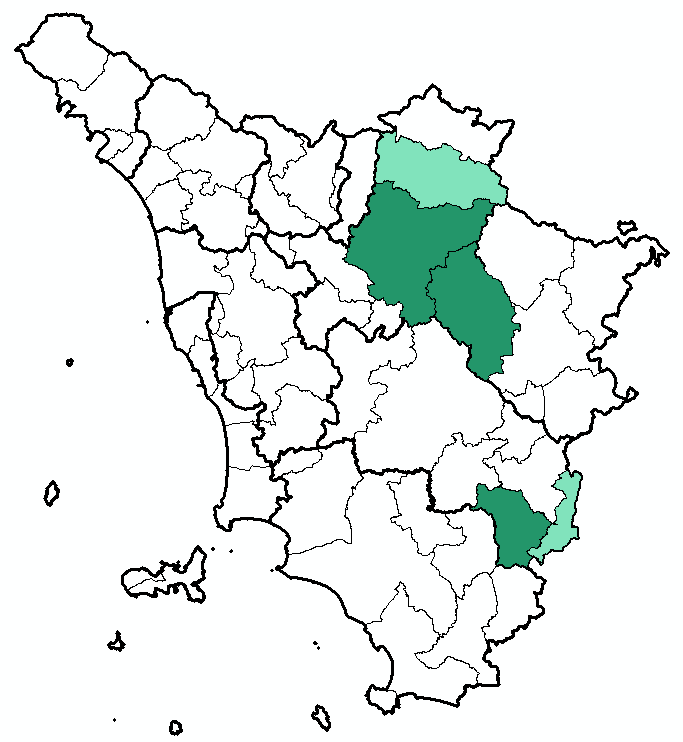 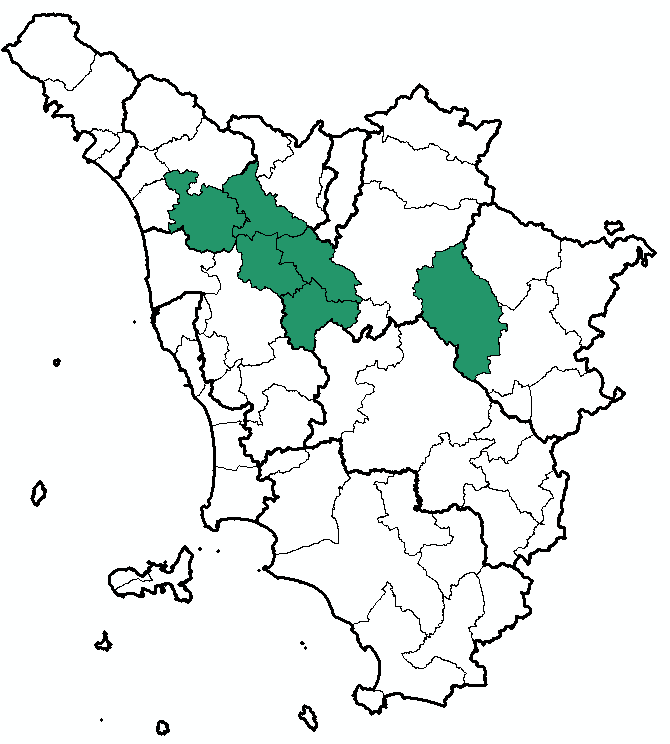 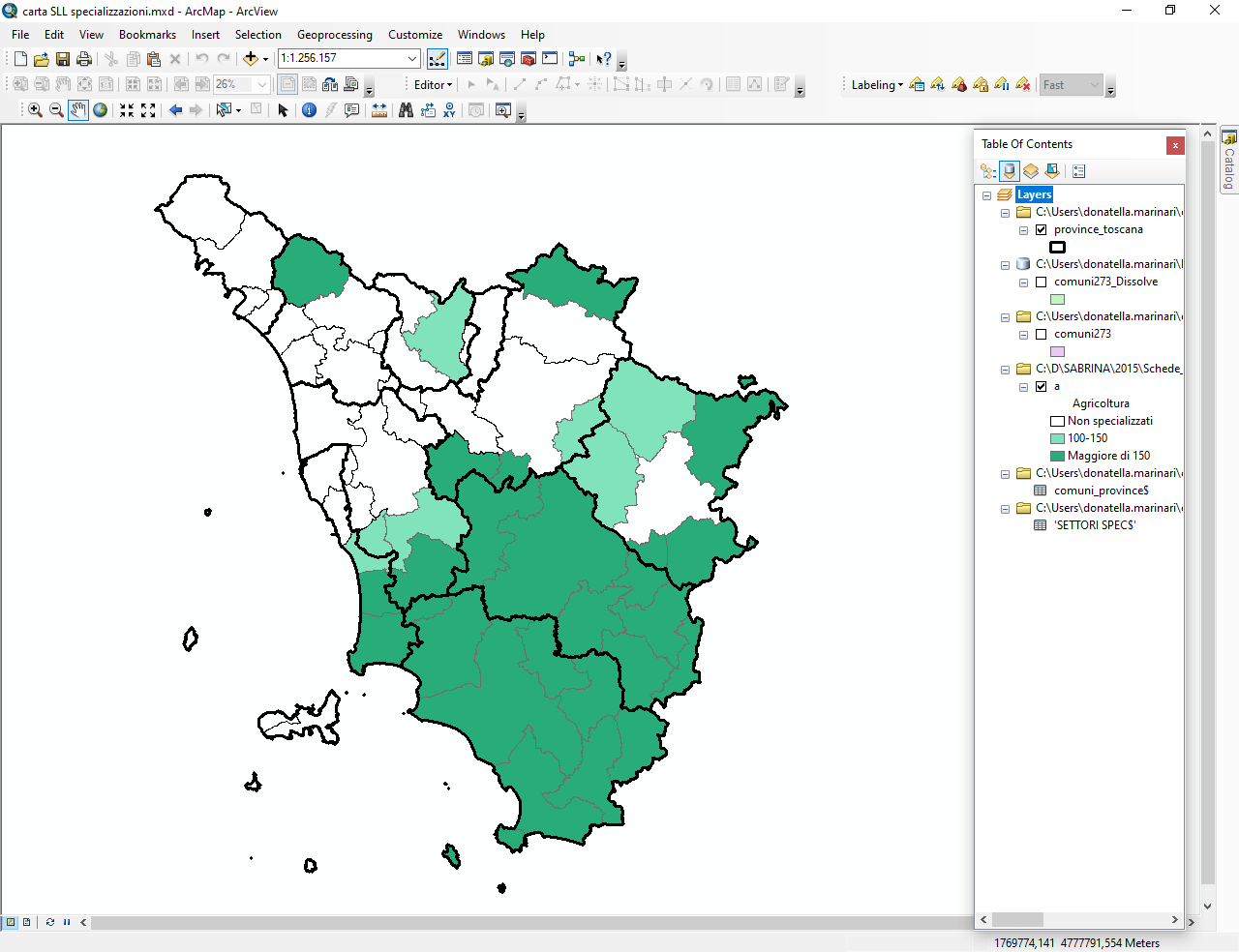 Specializzazioni produttive (stime IRPET  2019)
Legno, mobili
Oreficeria
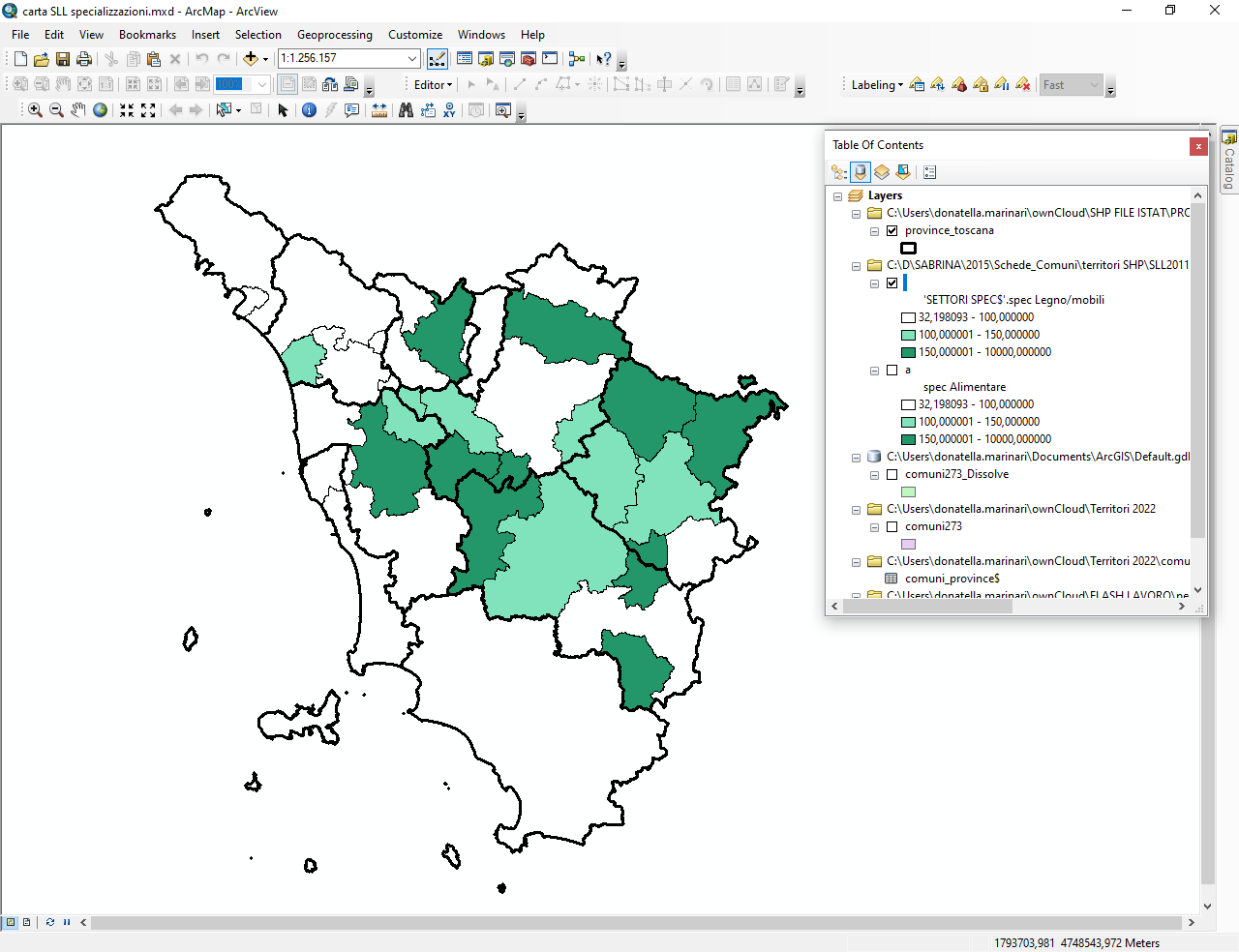 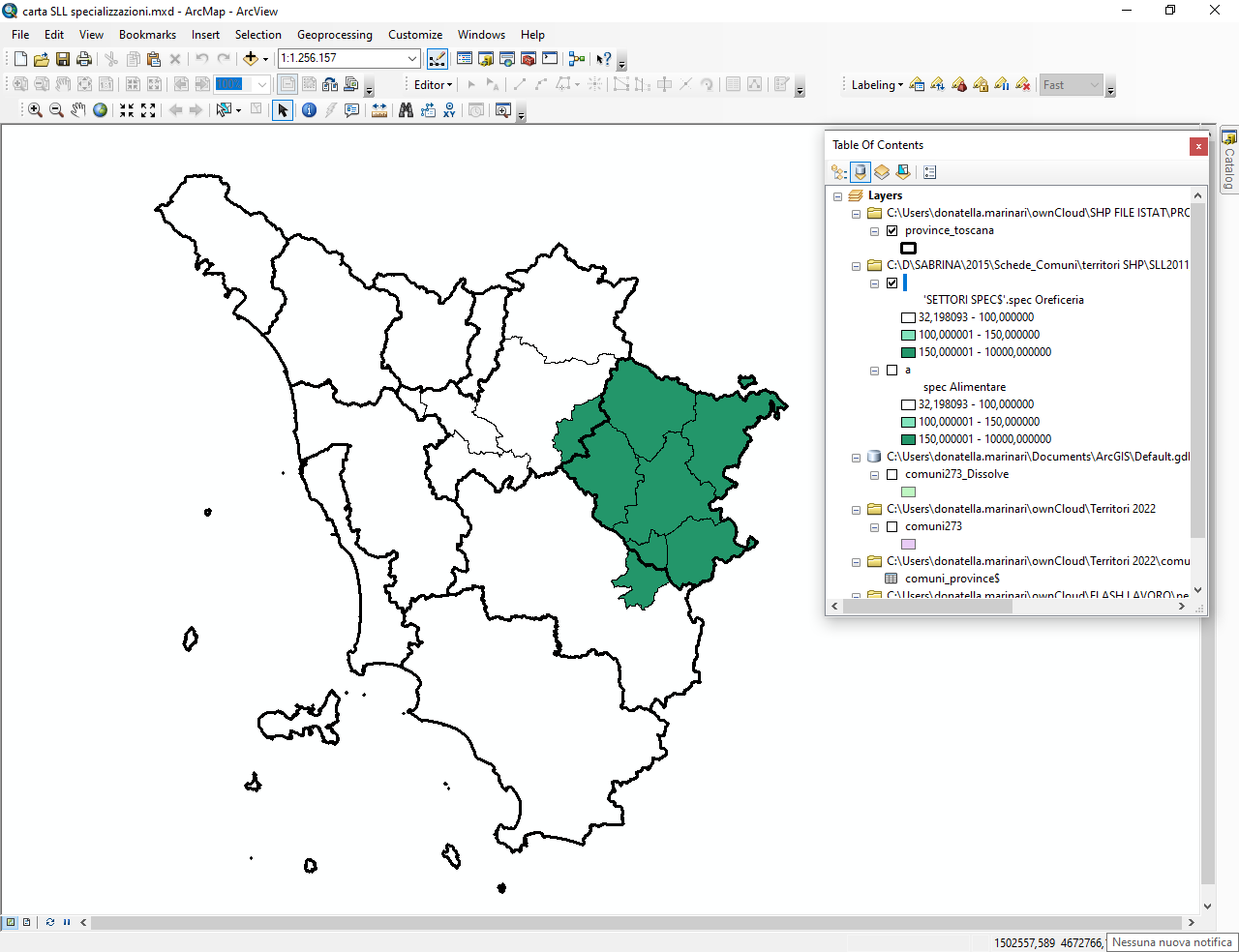 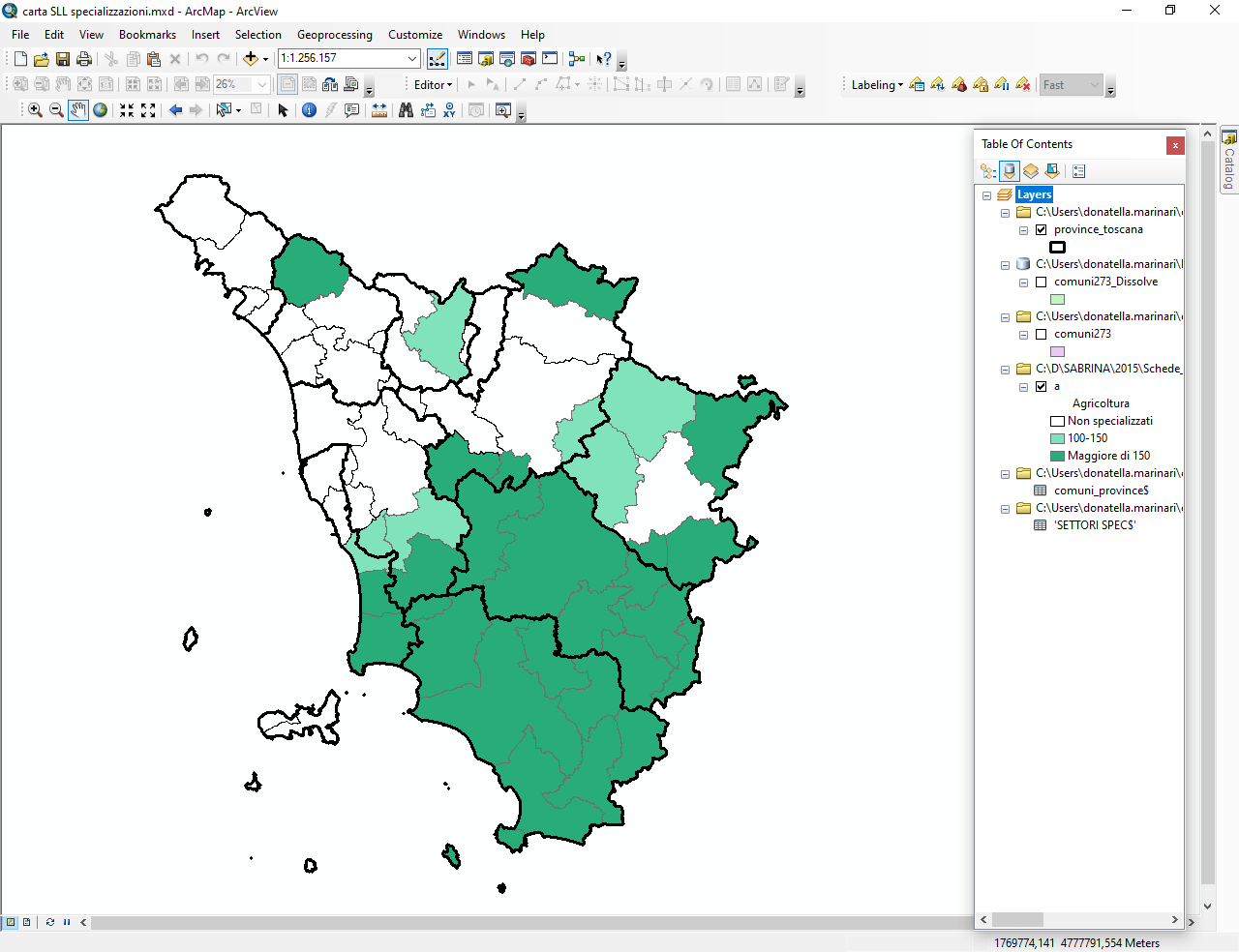 [Speaker Notes: Specializzazione: (Addetti dip. Settore Arezzo/ Addetti dip. totali  Arezzo)/(Addetti dip. Settore Toscana/ Addetti dip. totali  Toscana)]
Specializzazioni produttive (stime IRPET  2019)
Lavorazione dei metalli e  
produzione di macchinari
ICT
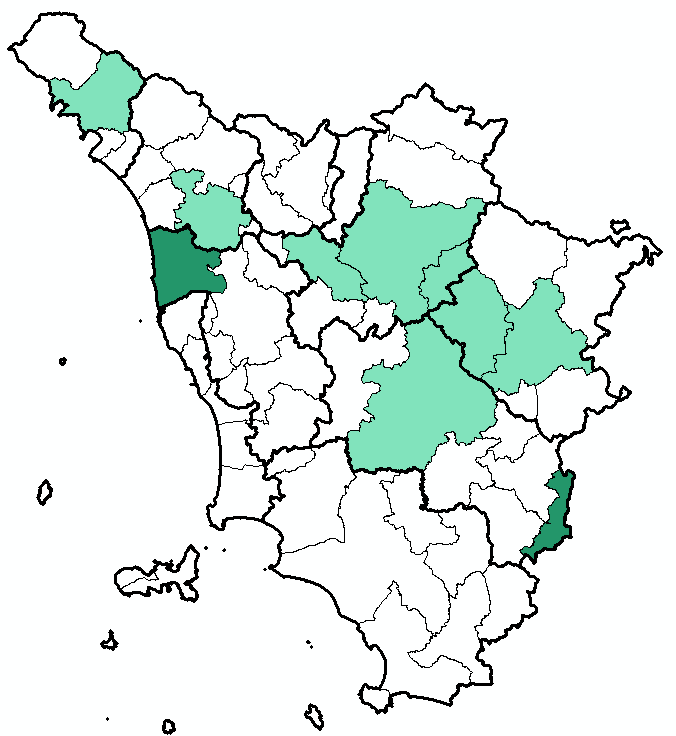 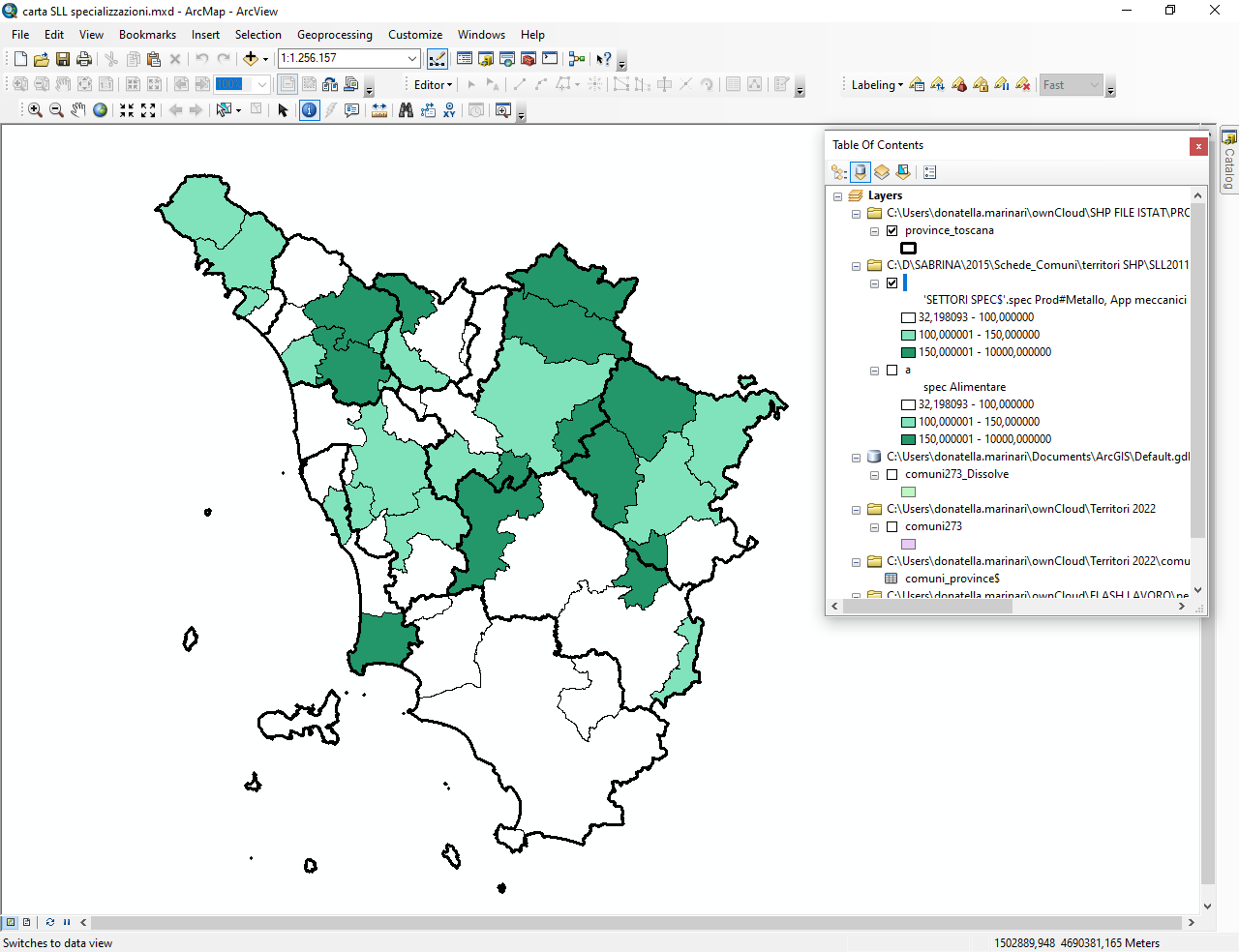 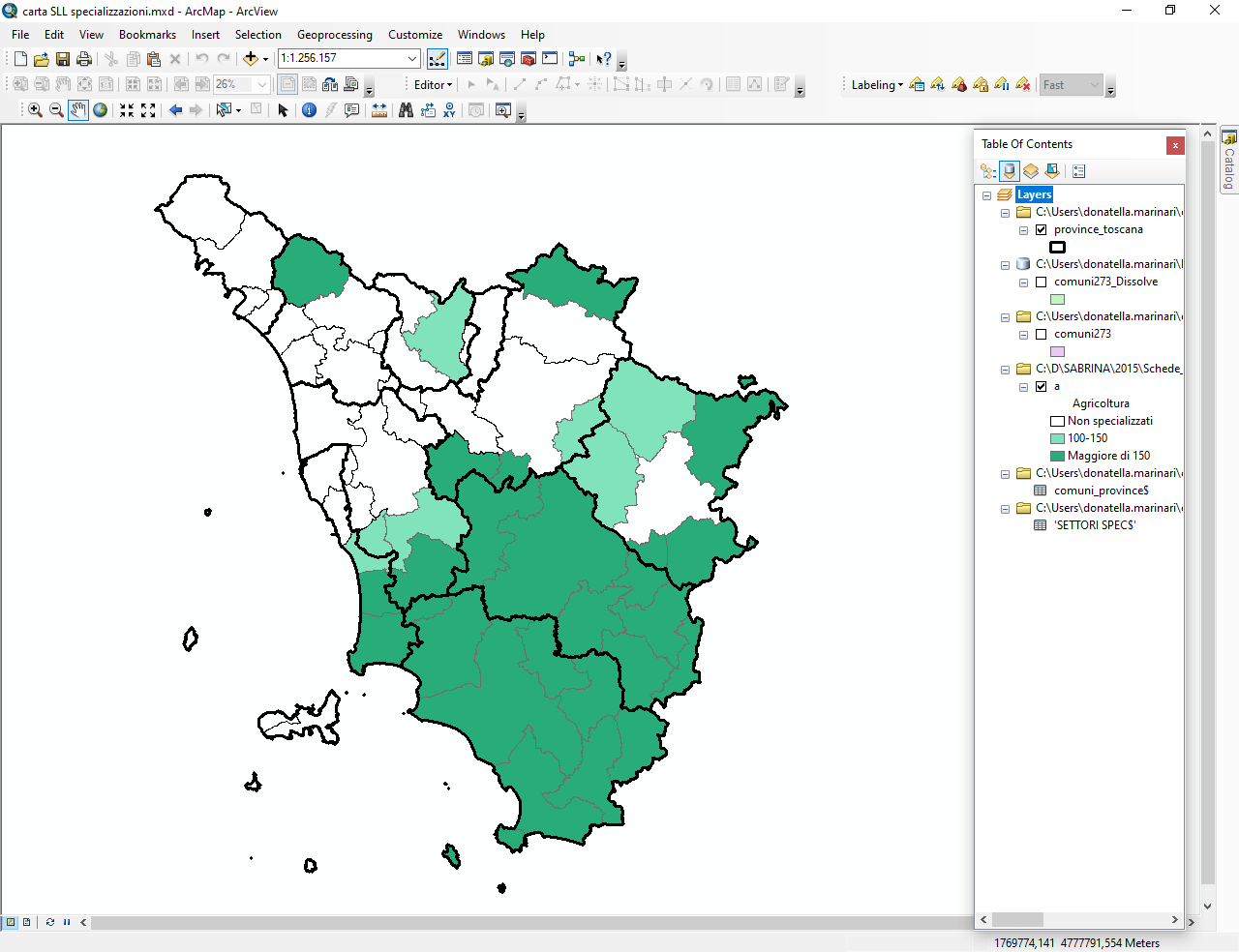 La domanda di lavoro
La composizione settoriale della domanda di lavoro
[Speaker Notes: Avviamenti 2017-2019 per settore e caratteristiche]
La domanda di lavoro per livelli di qualificazione
UNITÀ LAVORATIVE STANDARD AVVIATE PER LIVELLO DI QUALIFICAZIONE. 2017-2019
[Speaker Notes: Emerge l’esigenza di una offerta formativa di livello vocazionale ad esempio iefp per elevare una domanda di lavoro nell’agricoltura e nelle professioni non qualificate

Una prima analisi del fabbisogno a livello locale si basa sull’aggregazione delle figure professionali per livello di qualificazione, evidenziando un gap nella domanda di professioni ad elevata qualificazione nell’area aretina, rispetto alla Toscana. Infatti, nella provincia di Arezzo solo il 18% delle unità lavorative standard attivate sono ad elevata qualificazione, contro il 21% della Toscana; il gap si amplia nel caso degli avviamenti relativi agli under35, per i quali le opportunità ad elevata qualificazione sono ben 9 punti percentuali meno incidenti rispetto alla media regionale (20% vs 29%). L’area si contraddistingue quindi per un elevato fabbisogno di professioni non qualificate, che assorbono il 27% delle unità lavorative standard avviate (21% nel caso degli under 35), contro il 22% (13% per i giovani) della media regionale. 
 
L’aggregazione è quella proposta dall’OCSE: 
Professioni ad elevata qualificazione (high-skilled), comprendente gli Imprenditori e dirigenti, le Professioni intellettuali e scientifiche e le Professioni tecniche, che richiederebbe un istruzione di tipo terziario;
Professioni a media qualificazione (medium-skilled), comprendente le Professioni impiegatizie, le Professioni qualificate nei servizi, gli Artigiani, operai e agricoltori e i Conduttori di impianti, che richiederebbe un istruzione di tipo secondario;
Professioni non qualificate (low-skilled), costituita dalle professioni elementari che non richiedono alcun titolo di studio.]
Le figure professionali in cui il territorio è specializzato
[Speaker Notes: Media triennale di avviamenti, teste e unità di lavoro (12 mesi) relativamente alle professioni con specializzazione >110, rispetto alla Toscana, ordinate per la maggior specializzazione. La quota percentuale è rispetto al totale della provincia di Arezzo.
Possono essere divise in 4 gruppi: richieste dalla manifattura (azzurro scuro), richieste dai servizi alle imprese e dalla manifattura (azzurro chiaro), richieste dai settori socio-sanitari (rosa), richieste dall’agricoltura (verde).]
L’ offerta formativa
Coerenza fra offerta formativa (presenza sì o no) e specializzazione produttiva
Agricoltura
Alimentare
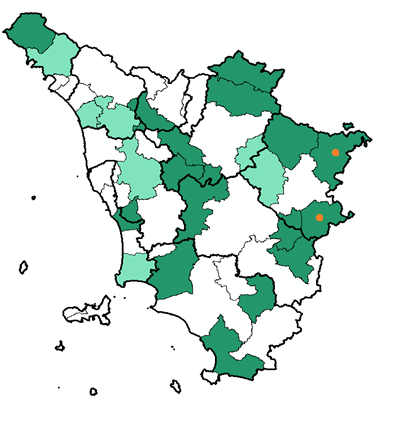 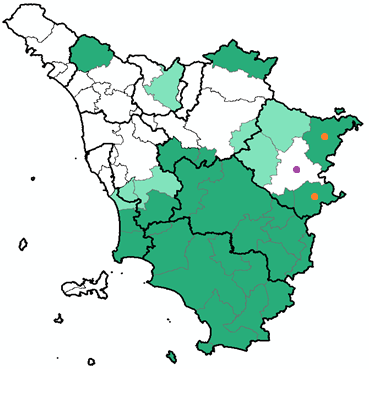 Istruzione secondaria (tecnici e professionali). Almeno un corso coerente
Ifts Almeno un corso coerente
Its Almeno un corso coerente
Iefp Almeno un corso coerente
Specializzazioni produttive (a partire dagli addetti dipendenti, stime IRPET  2019)
Pelletteria
Calzature
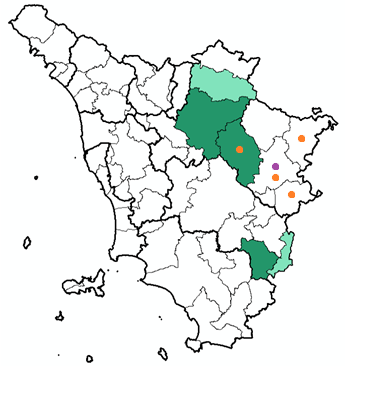 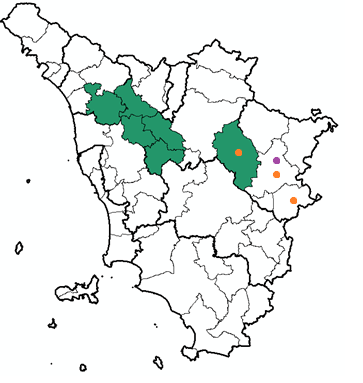 Istruzione secondaria (tecnici e professionali). Almeno un corso coerente
Ifts Almeno un corso coerente
Its Almeno un corso coerente
Iefp Almeno un corso coerente
Specializzazioni produttive (a partire dagli addetti dipendenti, stime IRPET  2019)
Oreficeria
Legno, mobili
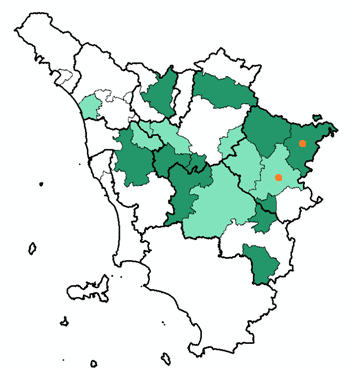 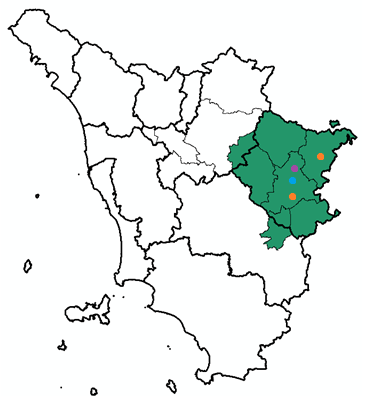 Istruzione secondaria (tecnici e professionali). Almeno un corso coerente
Ifts Almeno un corso coerente
Its Almeno un corso coerente
Iefp Almeno un corso coerente
[Speaker Notes: Specializzazione: (Addetti dip. Settore Arezzo/ Addetti dip. totali  Arezzo)/(Addetti dip. Settore Toscana/ Addetti dip. totali  Toscana)]
Specializzazioni produttive (a partire dagli addetti dipendenti, stime IRPET  2019)
Lavorazione dei metalli e  
produzione di macchinari
ICT
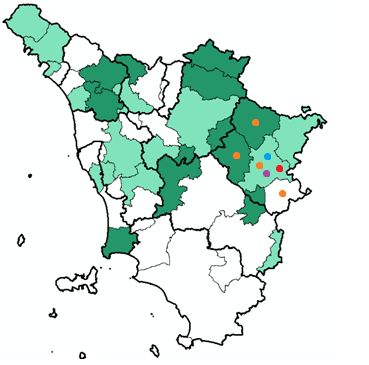 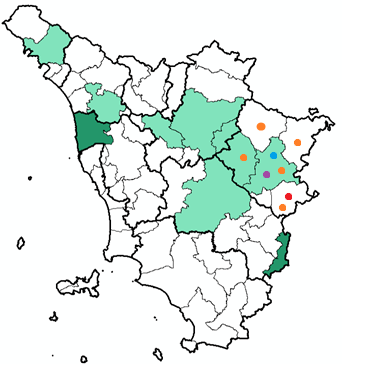 Istruzione secondaria (tecnici e professionali). Almeno un corso coerente
Ifts Almeno un corso coerente
Its Almeno un corso coerente
Iefp Almeno un corso coerente
Domanda  di professioni ed offerta formativa: quale abbinamento in un raggio dentro il comune di residenza?
Rispetto alle specializzazioni identificate il sistema scolastico offre corsi relativi a:
Agricoltura e industria alimentare
Gioielleria
Moda (pelletteria e abbigliamento)
Metalmeccanica
Legno e mobile
ICT


 Da un incrocio “nominale” fra specializzazioni, produttive, professioni e corsi non sembrano  emergere vuoti o assenze che rinviano a incongruenze fra tessuto produttivo e offerta formativa

 Ma solo un confronto approfondito tramite focus group  fra  mondo produttivo ed istituzioni scolastiche, a partire dal quadro qui delineato, può far emergere la presenza di eventuali colli di bottiglia o strozzature dal lato dell’offerta formativa
Domanda  di professioni ed offerta formativa: quale abbinamento al di fuori del comune di residenza?
Rispetto alle specializzazioni di una area raggiungibile – in media - entro un’ora di viaggio dal comune di residenza il sistema scolastico della provincia offre opportunità formative che riguardano:
- Chimica/farmaceutica/Biotech 
- Moda (pelletteria e abbigliamento)
- Metalmeccanica e industria 4.0
- Agribusiness e ICT (specializzazioni
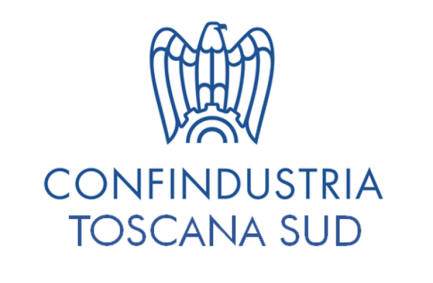 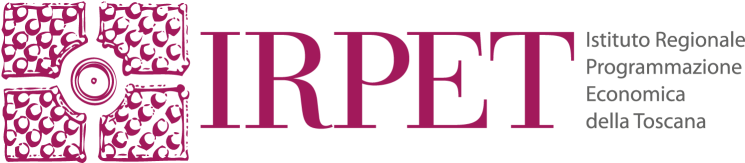 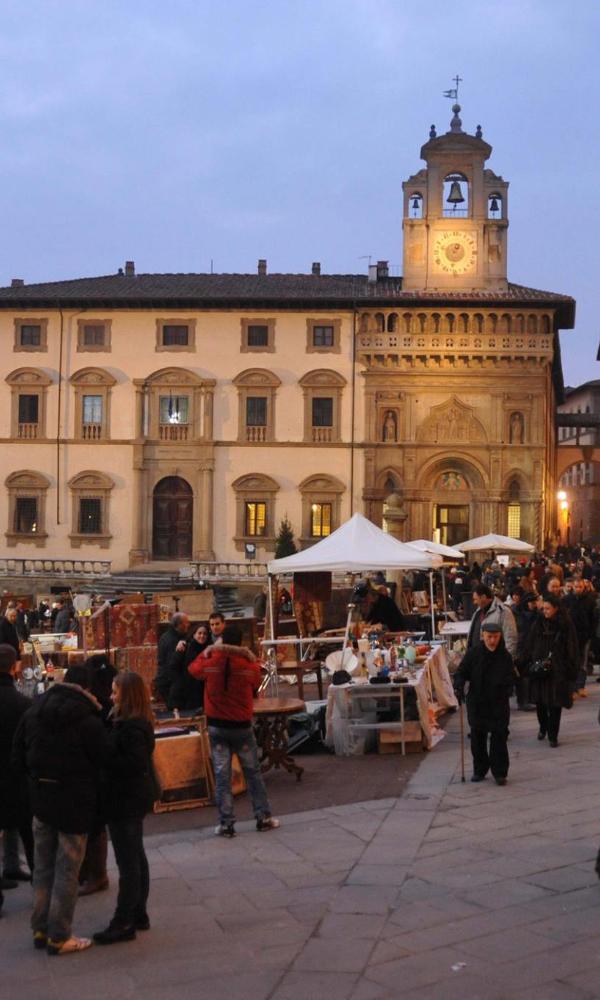 La provincia di Arezzo: dati ed evidenze a supporto dell'orientamento